Rhetoric: Logos, Pathos, Ethos
The use of emotion to persuade someone.
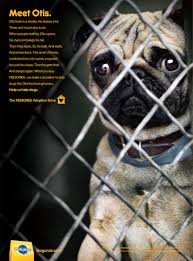 PATHOS
The use of logic, facts, and rationality to persuade others.
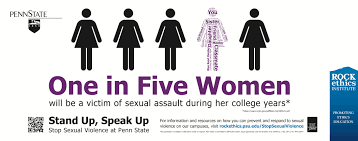 -Logical arguments
Statistics and numbers
Cause and effect
If/then
LOGOS
The establishment of someone’s authority and credibility to persuade the audience to believe him or her.
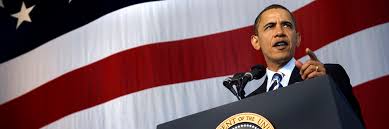 ETHOS
Credibility:
-experience
-career
-education
- Spokesperson
Pathos- Don’t you want to wait until all your family can be there to remember your special day? 
Logos – 75% of people who eloped end up getting a divorce. Take more time before rushing into a decision. 
Ethos-  Marina Schooler, a marital counselor, says that many people who elope need more counseling.
Teacher: Convince a couple who has dated two weeks not to elope
Pathos-  I want you to live a long, healthy life so you can meet and spend time with your grandchildren. 

Ethos -   Your doctor, a successful professional for over 35 years, insists that you change to a healthier diet. 

Logos- Studies from UCLA show that people who eat at least 1 vegetable per meal live about 10 years longer than the average person who doesn’t eat vegetables.
Teacher: Convince a parent to start eating healthier
Pathos- Imagine your eighteen year old son, fresh out of high school, was ordered to join the war effort. 

Ethos- The U.S. Director of Military Defense argues that individuals in the army who are eighteen tend to make more mistakes than those with more experience.

Logos- Studies show that individuals who do not want to be in war do not put in as much effort.
Teacher: Convince a government official there should not be a mandatory draft.
Pathos

Ethos

Logos
Class: Convince your teacher to let you watch a movie in class
Pathos

Ethos

Logos
Class: Convince a student to vote for you for class president
Pathos

Ethos

Logos
Class: Convince a customer to buy your brand of deodorant.
Pathos

Ethos

Logos
Group: Convince a friend to stop playing violent video games all day
Pathos

Ethos

Logos
Individual: Convince a parent to let you go to a party: